MAPA DE RISCO – SERVIÇOS CRÍTICOS
Anteced. Criminais
Sistema
Mediador
Malote
Digital
Depoimento Acolhedo
TJPEmail
PJe
Judwin
1º Grau
Portal
TJPE
JudEdital
SICASE
Universal
RH
Juizados
DOS
Juizados
Delphi
Judwin
2º Grau
DJe
67%
45%
46%
45%
45%
44%
45%
44%
44%
44%
43%
43%
43%
32%
44%
JUDWIN – 1º GRAU
Gestor do Negócio
Dra. Mariana Vargas
Gerente de Serviço
Tarciana Dias
Risco Global do Serviço
Gestor do Negócio
Gestor do Negócio
Projetos Relacionados                                                               Portfólio                          Risco
50
50
50
50
50
40
40
40
40
40
60
60
60
60
60
30
30
30
30
30
70
70
70
70
70
20
20
20
20
20
80
80
80
80
80
44%
10
10
10
10
10
90
90
90
90
90
Risco de Ambiente
Risco Humano
Risco de Processos
Risco Tecnológico
0
0
0
0
0
100
100
100
100
100
%
%
%
%
%
44%
42%
N/D
N/D
Risco dos Principais Componentes do Serviço
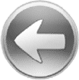 JUDWIN – 2º GRAU
Gestor do Negócio
Des. Mauro Alencar
Gerente de Serviço
Maelise Bomfim
Risco Global do Serviço
Gestor do Negócio
Gestor do Negócio
Projetos Relacionados                                                               Portfólio                          Risco
50
50
50
50
50
40
40
40
40
40
60
60
60
60
60
30
30
30
30
30
70
70
70
70
70
20
20
20
20
20
80
80
80
80
80
45%
10
10
10
10
10
90
90
90
90
90
Risco de Ambiente
Risco Humano
Risco de Processos
Risco Tecnológico
0
0
0
0
0
100
100
100
100
100
%
%
%
%
%
45%
42%
N/D
N/D
Risco dos Principais Componentes do Serviço
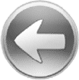 DIÁRIO DE JUSTIÇA ELETRÔNICO - DJe
Gestor do Negócio
Ângela Porto
Gerente de Serviço
Jairson Barbosa
Risco Global do Serviço
Gestor do Negócio
Gestor do Negócio
Projetos Relacionados                                                               Portfólio                          Risco
50
50
50
50
50
40
40
40
40
40
60
60
60
60
60
30
30
30
30
30
70
70
70
70
70
20
20
20
20
20
80
80
80
80
80
45%
10
10
10
10
10
90
90
90
90
90
Risco de Ambiente
Risco Humano
Risco de Processos
Risco Tecnológico
0
0
0
0
0
100
100
100
100
100
%
%
%
%
%
44%
63%
N/D
N/D
Risco dos Principais Componentes do Serviço
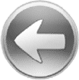 PROCESSO JUDICIAL ELETRÔNICO - PJe
Gestor do Negócio
Dr. Humberto Inojosa
Gerente de Serviço
Karina Karla
Risco Global do Serviço
Gestor do Negócio
Gestor do Negócio
Projetos Relacionados                                                               Portfólio                          Risco
50
50
50
50
50
40
40
40
40
40
60
60
60
60
60
30
30
30
30
30
70
70
70
70
70
20
20
20
20
20
80
80
80
80
80
43%
10
10
10
10
10
90
90
90
90
90
Risco de Ambiente
Risco Humano
Risco de Processos
Risco Tecnológico
0
0
0
0
0
100
100
100
100
100
%
%
%
%
%
43%
63%
N/D
N/D
Risco dos Principais Componentes do Serviço
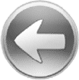 TJPEMAIL
Gestor do Negócio
Rebeca Maciel
Gerente de Serviço
Tércio Eulálio
Risco Global do Serviço
Gestor do Negócio
Gestor do Negócio
Projetos Relacionados                                                               Portfólio                          Risco
50
50
50
50
50
40
40
40
40
40
60
60
60
60
60
30
30
30
30
30
70
70
70
70
70
20
20
20
20
20
80
80
80
80
80
43%
10
10
10
10
10
90
90
90
90
90
Risco de Ambiente
Risco Humano
Risco de Processos
Risco Tecnológico
0
0
0
0
0
100
100
100
100
100
%
%
%
%
%
43%
42%
N/D
N/D
Risco dos Principais Componentes do Serviço
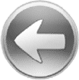 SICASE
Gestor do Negócio
Marta Agra
Gerente de Serviço
Antônio Nascimento
Risco Global do Serviço
Gestor do Negócio
Gestor do Negócio
Projetos Relacionados                                                               Portfólio                          Risco
50
50
50
50
50
40
40
40
40
40
60
60
60
60
60
30
30
30
30
30
70
70
70
70
70
20
20
20
20
20
80
80
80
80
80
44%
10
10
10
10
10
90
90
90
90
90
Risco de Ambiente
Risco Humano
Risco de Processos
Risco Tecnológico
0
0
0
0
0
100
100
100
100
100
%
%
%
%
%
43%
63%
N/D
N/D
Risco dos Principais Componentes do Serviço
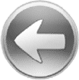 PORTAL TJPE
Gestor do Negócio
Zenaide Barbosa
Gerente de Serviço
Luiz Felipe
Risco Global do Serviço
Gestor do Negócio
Gestor do Negócio
Projetos Relacionados                                                               Portfólio                          Risco
50
50
50
50
50
40
40
40
40
40
60
60
60
60
60
30
30
30
30
30
70
70
70
70
70
20
20
20
20
20
80
80
80
80
80
44%
10
10
10
10
10
90
90
90
90
90
Risco de Ambiente
Risco Humano
Risco de Processos
Risco Tecnológico
0
0
0
0
0
100
100
100
100
100
%
%
%
%
%
44%
42%
N/D
N/D
Risco dos Principais Componentes do Serviço
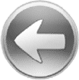 UNIVERSAL RH
Gestor do Negócio
Solange Cunha
Gerente de Serviço
Márcia Passos
Risco Global do Serviço
Gestor do Negócio
Gestor do Negócio
Projetos Relacionados                                                               Portfólio                          Risco
50
50
50
50
50
40
40
40
40
40
60
60
60
60
60
30
30
30
30
30
70
70
70
70
70
20
20
20
20
20
80
80
80
80
80
46%
10
10
10
10
10
90
90
90
90
90
Risco de Ambiente
Risco Humano
Risco de Processos
Risco Tecnológico
0
0
0
0
0
100
100
100
100
100
%
%
%
%
%
46%
42%
N/D
N/D
Risco dos Principais Componentes do Serviço
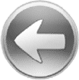 ANTECEDENTES CRIMINAIS
Gestor do Negócio
Dr. João Magalhães
Gerente de Serviço
Amanda Lins
Risco Global do Serviço
Gestor do Negócio
Gestor do Negócio
Projetos Relacionados                                                               Portfólio                          Risco
50
50
50
50
50
40
40
40
40
40
60
60
60
60
60
30
30
30
30
30
70
70
70
70
70
20
20
20
20
20
80
80
80
80
80
44%
10
10
10
10
10
90
90
90
90
90
Risco de Ambiente
Risco Humano
Risco de Processos
Risco Tecnológico
0
0
0
0
0
100
100
100
100
100
%
%
%
%
%
43%
63%
N/D
N/D
Risco dos Principais Componentes do Serviço
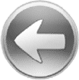 MALOTE DIGITAL
Gestor do Negócio
Marta Agra
Gerente de Serviço
Jairson Barbosa
Risco Global do Serviço
Gestor do Negócio
Gestor do Negócio
Projetos Relacionados                                                               Portfólio                          Risco
50
50
50
50
50
40
40
40
40
40
60
60
60
60
60
30
30
30
30
30
70
70
70
70
70
20
20
20
20
20
80
80
80
80
80
43%
10
10
10
10
10
90
90
90
90
90
Risco de Ambiente
Risco Humano
Risco de Processos
Risco Tecnológico
0
0
0
0
0
100
100
100
100
100
%
%
%
%
%
43%
63%
N/D
N/D
Risco dos Principais Componentes do Serviço
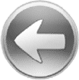 SISTEMA DE JUIZADOS - DELPHI
Gestor do Negócio
Dr. Ailton Alfredo
Gerente de Serviço
Luiz Eiras
Risco Global do Serviço
Gestor do Negócio
Gestor do Negócio
Projetos Relacionados                                                               Portfólio                          Risco
50
50
50
50
50
40
40
40
40
40
60
60
60
60
60
30
30
30
30
30
70
70
70
70
70
20
20
20
20
20
80
80
80
80
80
45%
10
10
10
10
10
90
90
90
90
90
Risco de Ambiente
Risco Humano
Risco de Processos
Risco Tecnológico
0
0
0
0
0
100
100
100
100
100
%
%
%
%
%
45%
42%
N/D
N/D
Risco dos Principais Componentes do Serviço
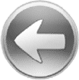 SISTEMA MEDIADOR
Gestor do Negócio
Dr. Ruy Patu
Gerente de Serviço
Luiz Eiras
Risco Global do Serviço
Gestor do Negócio
Gestor do Negócio
Projetos Relacionados                                                               Portfólio                          Risco
50
50
50
50
50
40
40
40
40
40
60
60
60
60
60
30
30
30
30
30
70
70
70
70
70
20
20
20
20
20
80
80
80
80
80
32%
10
10
10
10
10
90
90
90
90
90
Risco de Ambiente
Risco Humano
Risco de Processos
Risco Tecnológico
0
0
0
0
0
100
100
100
100
100
%
%
%
%
%
32%
N/D
N/D
N/D
Risco dos Principais Componentes do Serviço
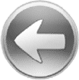 JUDEDITAL
Gestor do Negócio
Dra. Mariana Vargas
Gerente de Serviço
Tibérius Macedo
Risco Global do Serviço
Gestor do Negócio
Gestor do Negócio
Projetos Relacionados                                                               Portfólio                          Risco
50
50
50
50
50
40
40
40
40
40
60
60
60
60
60
30
30
30
30
30
70
70
70
70
70
20
20
20
20
20
80
80
80
80
80
44%
10
10
10
10
10
90
90
90
90
90
Risco de Ambiente
Risco Humano
Risco de Processos
Risco Tecnológico
0
0
0
0
0
100
100
100
100
100
%
%
%
%
%
43%
63%
N/D
N/D
Risco dos Principais Componentes do Serviço
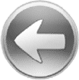 DEPOIMENTO ACOLHEDOR
Gestor do Negócio
Carla Malta
Gerente de Serviço
A definir
Risco Global do Serviço
Gestor do Negócio
Gestor do Negócio
Projetos Relacionados                                                               Portfólio                          Risco
50
50
50
50
50
40
40
40
40
40
60
60
60
60
60
30
30
30
30
30
70
70
70
70
70
20
20
20
20
20
80
80
80
80
80
67%
10
10
10
10
10
90
90
90
90
90
Risco de Ambiente
Risco Humano
Risco de Processos
Risco Tecnológico
0
0
0
0
0
100
100
100
100
100
%
%
%
%
%
67%
N/D
N/D
N/D
Risco dos Principais Componentes do Serviço
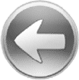 SISTEMA JUIZADOS - DOS
Gestor do Negócio
Dr. Ailton Alfredo
Gerente de Serviço
Luiz Eiras
Risco Global do Serviço
Gestor do Negócio
Gestor do Negócio
Projetos Relacionados                                                               Portfólio                          Risco
50
50
50
50
50
40
40
40
40
40
60
60
60
60
60
30
30
30
30
30
70
70
70
70
70
20
20
20
20
20
80
80
80
80
80
45%
10
10
10
10
10
90
90
90
90
90
Risco de Ambiente
Risco Humano
Risco de Processos
Risco Tecnológico
0
0
0
0
0
100
100
100
100
100
%
%
%
%
%
45%
42%
N/D
N/D
Risco dos Principais Componentes do Serviço
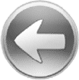